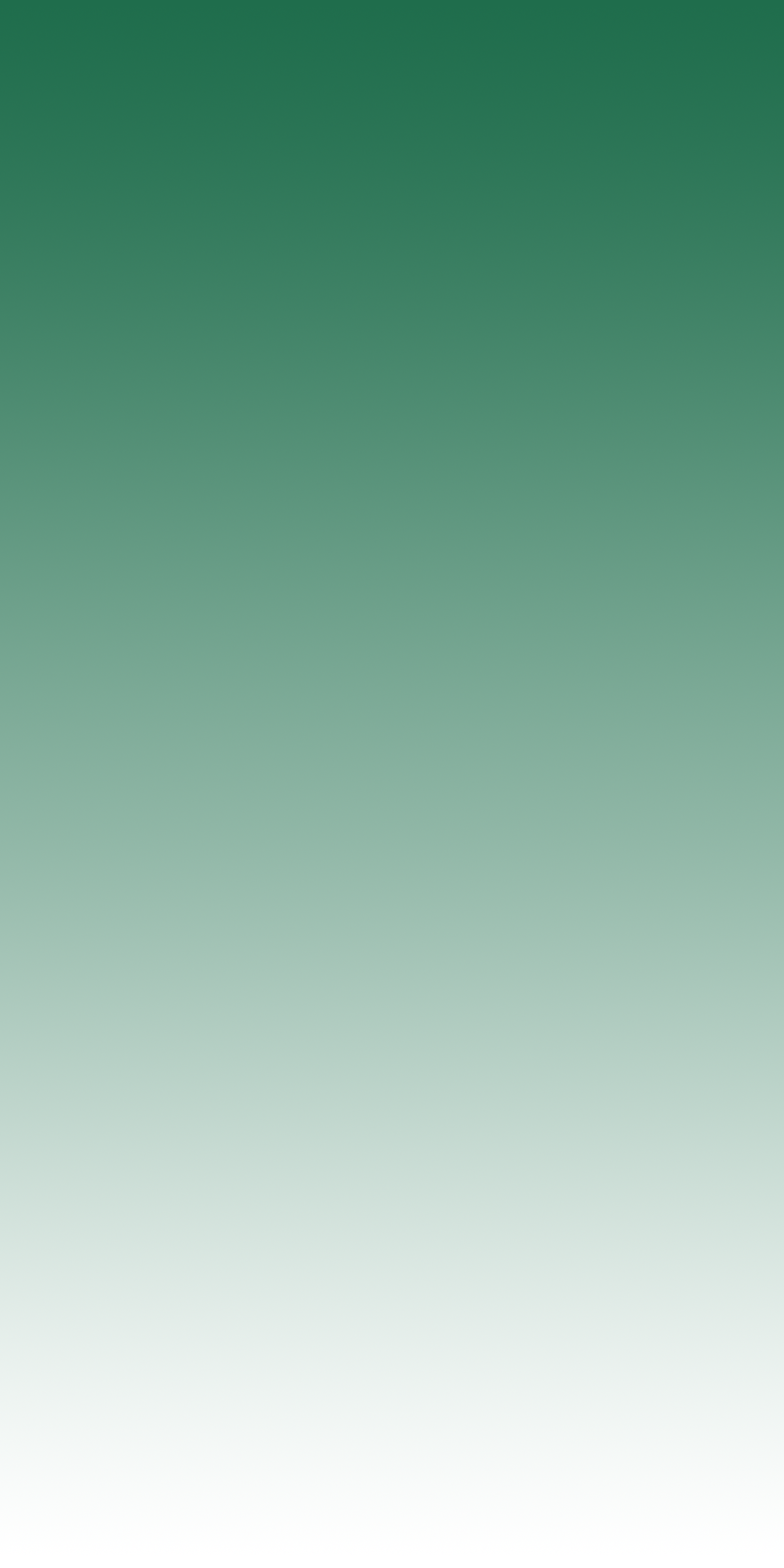 Carboxyl group
Resonance units (RU)
(for covalent attachment 
of molecules to the sensor chip 
Surface)
Dextran matrix
4000
Intensity
Identify
Detect
3000
Dissociation
II
I
Angle
Association
2000
Resonance 
signal
Gold
Regeneration
II
I
Time
Glass support
Chip +
immobilized 
ligand
Chip +
immobilized  
ligand
Regen-
eration
Buffer
Analyte injection
Buffer
Buffer
    Y
   
    Y
    Y
   
   
Biacore Sensor Chip
CM5
Series S
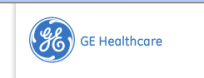 100                  200                300                  400                 500                 600
Time (sec)
Multidisciplinary Molecular Interaction Core (MMIC) Facility Shelby Biomedical Research Building (SHEL) 420
Light 
source
Optical 
detection
Polarized light
Prism
Characterize
I
Reflected light
MMIC Information
Advantages of the Biacore T200
Biacore Assay Steps
Biacore Assay Steps (cont)
II
Affinity/Kinetics
Concentration
Thermodynamics
Immunogenicity
Yes/No
Specificity
Binding partners
Sensor surface 
with gold film
Director: Randall S. Davis, MD
Manager: Edlue. M. Tabengwa, PhD
Contact: 975-0963; tabengwa@uab.edu
Web: https://www.uab.edu/medicine/mmic/
Label–free
Measures/defines binding of unlabeled molecules
Real-time
Binding characteristics (on- and off-rates) observed in real-time
Weak and fast interactions can be studied
Non-invasive
Directly measures opaque samples without compromise of sensitivity or accuracy
Typical Interaction Sensorgram (RU vs. time)





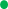 Flow channel
Surface preparation
(immobilization of the ligand to the Sensor Chip)
Sample
1000 RU = 1ng bound protein/mm2 
of Sensor Chip surface
Sample (analyte) injection
Regeneration
Data evaluation
Introduction
Biacore T200 Components
Terminology
Ligand: molecule to be immobilized on the sensor chip
Analyte: sample to be injected over the chip surface for analysis

Surface preparation-ligand immobilization

Direct ligand immobilization
Covalent chemistry
Heterogeneous orientation
Requires high binding capacity



Capture approach        
Orientation specific
Selectively capture from crude samples
Low binding capacity required

Sample injection
The sample is injected over the chip surface with immobilized ligand at a constant  flow rate   
The analyte from the sample binds to the immobilized ligand resulting in a change  in the mass on the chip surface, which is recorded
Continued buffer flow allows monitoring of the analyte dissociation from the ligand

Regeneration
The bound analyte is completely removed from the ligand
Can be achieved by use of buffers with changes in  pH, salt, or detergents
After regeneration the immobilized ligand is maintained on the chip surface, with  full activity
To achieve high quality data effective regeneration is essential

Data evaluation
Flexible evaluation software for data analysis
Software has quality control tools for guidance on data quality and validity
The MMIC facility provides use of a GE Biacore T200 Biosensor instrument  (https://www.biacore.com)  which employs surface plasmon resonance (SPR) technology for monitoring biomolecular binding interactions.
The instrument has the capacity to provide comprehensive real-time  information without the use of labels.
Integrated fluidic cartridge  (IFC)
The Biacore T200 IFC is optimized for the highest quality kinetics
The system has 4 flow cells connected in pairs (FC1-FC2, FC3-FC4)
However, flow cells can be run single, pair-wise or serially 
Pair-wise runs give good reference subtraction
The system requires low volume reagents
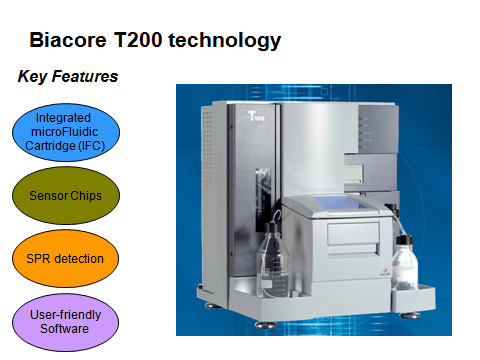 Conclusions
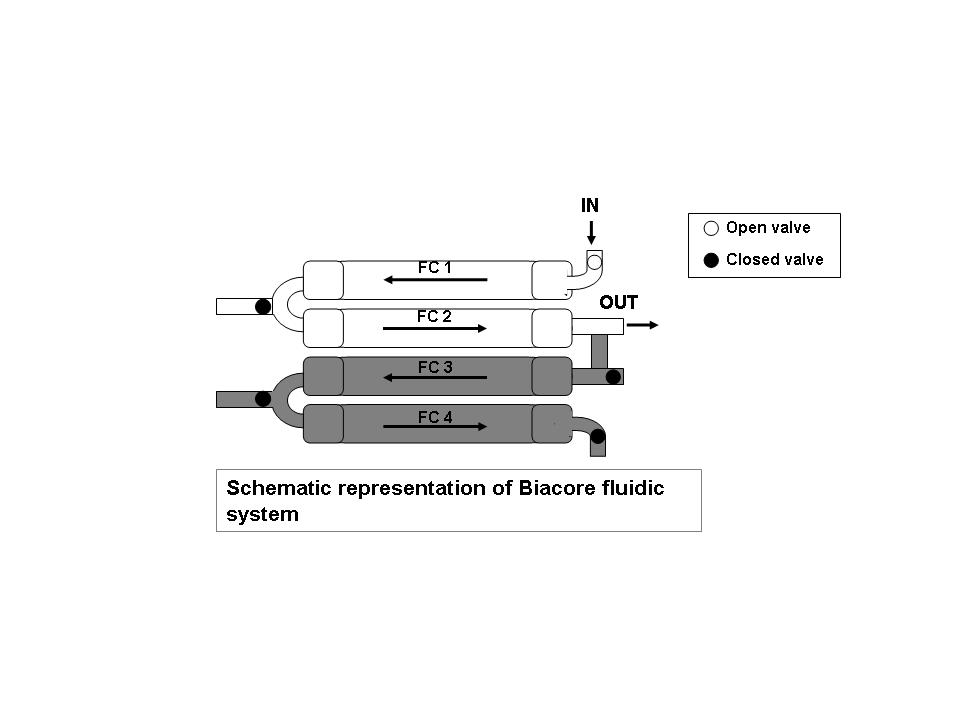 Use of the Biacore T200 can provide comprehensive
 information from one system
Analyzes molecular interactions in real time and obtain a wide range of critical 
binding-related data.
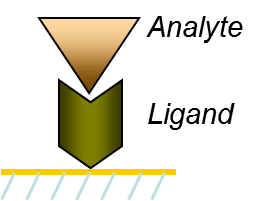 Examples:
-Amine chemistry
-Thiol coupling
Maleimide coupling
Aldehyde coupling
Biacore data is included in over 50,000 publications 
Publications include basic and applied research in the following fields:
Cancer
Neurobiology
Immunology
Infectious diseases
Functional proteomics
Cell signaling
Vaccine development
Drug discovery
Selection and characterization of binding reagents
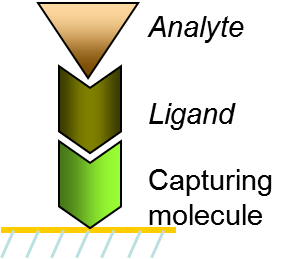 Examples:
-Streptavidin-Biotin
Anti-mouse IgG-MAb
Anti-GST-GST
NTA-6HIS
Anti-FAG-FLAG
Biacore gold-dextran sensor chip
The Biacore T200 is capable of analyzing a wide range 
of molecular interactions
Proteins
Nucleic acids
Lipid & membrane associated molecules
Carbohydrates
Low MW compounds (100-1000 Da)
Whole cell cells
Viruses/bacteria

Key SPR applications
Protein-protein interaction analysis
Determination of specificity, concentration, kinetics, affinity and thermodynamics
Small molecule drug discovery
Screening large libraries of compounds or fragments, and selection based on 
kinetics and affinity
Biotheraupetic/target-based drug discovery
Ranking and selection of biotherapeutics based on kinetics and affinity
SPR is now the standard for real-time determination of antibody antigen kinetics 
and affinity in target-based drug discovery
Bioanalytical drug development and QC
Comprehensive protein characterization, reliable and robust definition, and 
analysis of QCA and drug release parameters
Select MMIC-related publications (out of 20)
Piepenbrink MS,  Park J-G, Oladunni FS, Deshpande A, Basu M, Sarkar S, Loos A, Woo J, Lovalenti P, Sloan D, Ye C, Chiem K, Bates CW, Burch RE,  Erdmann NB, Goepfert PA, Truong VL, Walter MR, Martinez-Sobrido L, and Kobie JJ.  Therapeutic activity of an inhaled potent SARS-CoV-2 neutralizing human monoclonal antibody in hamsters. Cell Rep Med. 2021 Feb16:2(3) 100218. Doi: 10.1016/j.xcrm.2021.100218. PMID:33649747; PMCID: PMC7904445
Deshpande A, Harris BD, Martinez-Sobrido L, Kobie JJ, and Walter MR.  Epitope Classification and RBD Binding Properties of Neutralizing Antibodies Against SARS-CoV-2 Variants of Concern. Front. Immunol. 2021June 04 ;12:691715. Doi: 10.3389/fimmu.2021.691715. eCollection 2021. PMID: 34149735; PMCID: PMC8212047
Cao W, Cao W, Zhang W, Zheng XL, Zhang, XF.  Factor VIII binding affects the mechanical unraveling of the A2 domain of von Willebrand factor. J. Thromb Haemost. 2020;18:2169-76. PMID: 32544272; PMCID: PMC7789802
Mitra A, Ko Y-H, Cingolani G, Niederweis M.  Heme an hemoglobin utilization by Mycobacterium tuberculosis. Nat Commun. 2019 September 18;10(1):4262. Doi: 10.1038/s41467-019-1209-5. PMID: 31534126; PMCID: PMC6751184
Shea LK, Honjo K, Redden DT, Tabengwa E, Li R, Li FJ, Shakhmatov M, Chiorazzi N, Davis RS.  Fc receptor-like 2 (FCRL2) is a novel marker of low-risk CLL and refines prognostication based on IGHV mutation status. Blood Cancer J. 2019 May 15;9(6):47. PMID: 31092813; PMCID: PMC6520396  
Harris BD, Schreiter J, Chevrier M, Jordan JL, Walter MR.  Human interferon-ϵ and interferon-κ exhibit low potency and low affinity for cell-surface IFNAR and the poxvirus antagonist B18R. J Biol Chem. 2018 Oct 12;293(41):16057-16068. PMID: 30171073; PMCID: PMC6187621 
Miersch S, Kuruganti S, Walter MR, Sidhu SS.  A panel of synthetic antibodies that selectively recognize and antagonize members of the interferon alpha family. Protein Eng Des Sel. 2017 Sep 1;30(9):697-704. PMID: 28981904; PMCID: PMC5914384
Mitra A, Speer A, Lin K, Ehrt S, Niederweis M.  PPE Surface Proteins Are Required for Heme Utilization by Mycobacterium tuberculosis. MBio. 2017 Jan 24;8(1). pii: e01720-16. PMID: 28119467; PMCID: PMC5263243
A few simple clicks to complete kinetic evaluation
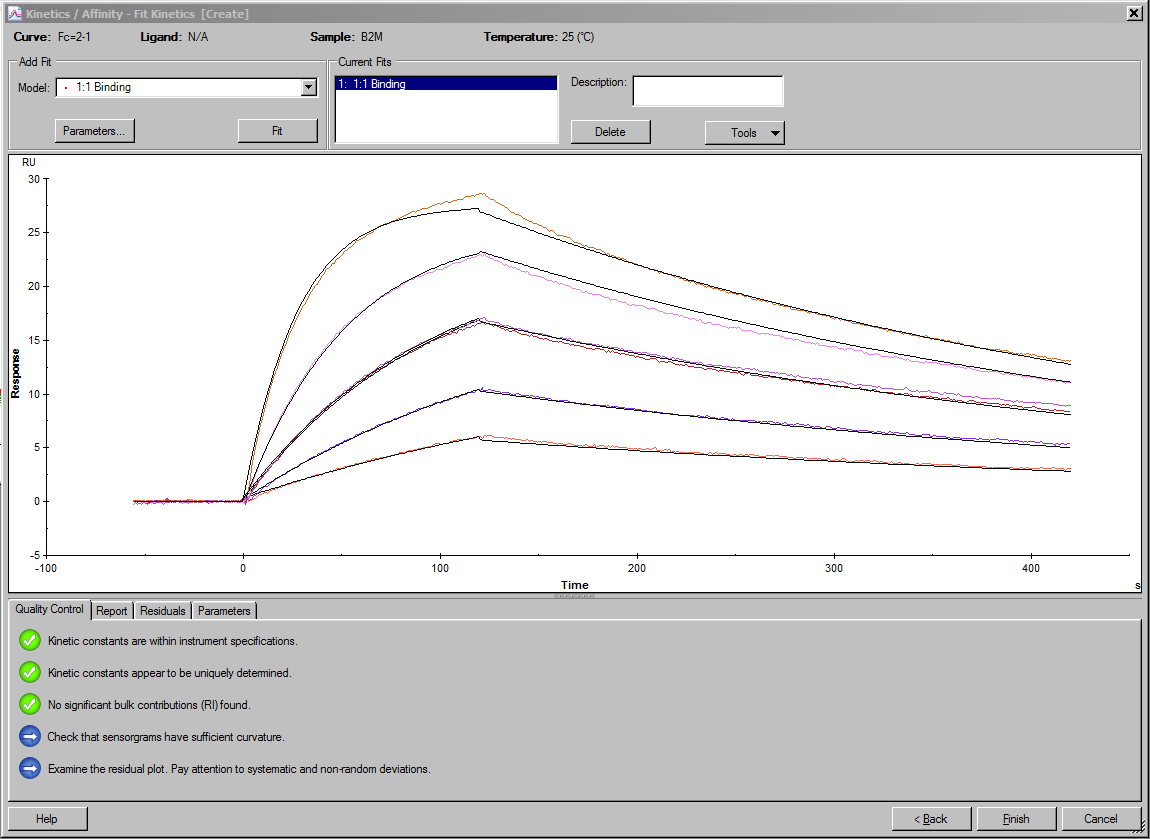 How the SPR System Works
Measures  changes in refractive index
 Measurements depend on concentration and temperature
 1 Resonance unit (RU) is equivalent to a change in surface concentration  
of approximately 1 pg/mm2 (proteins on a sensor ship)
Data fitted into appropriate 
interaction model
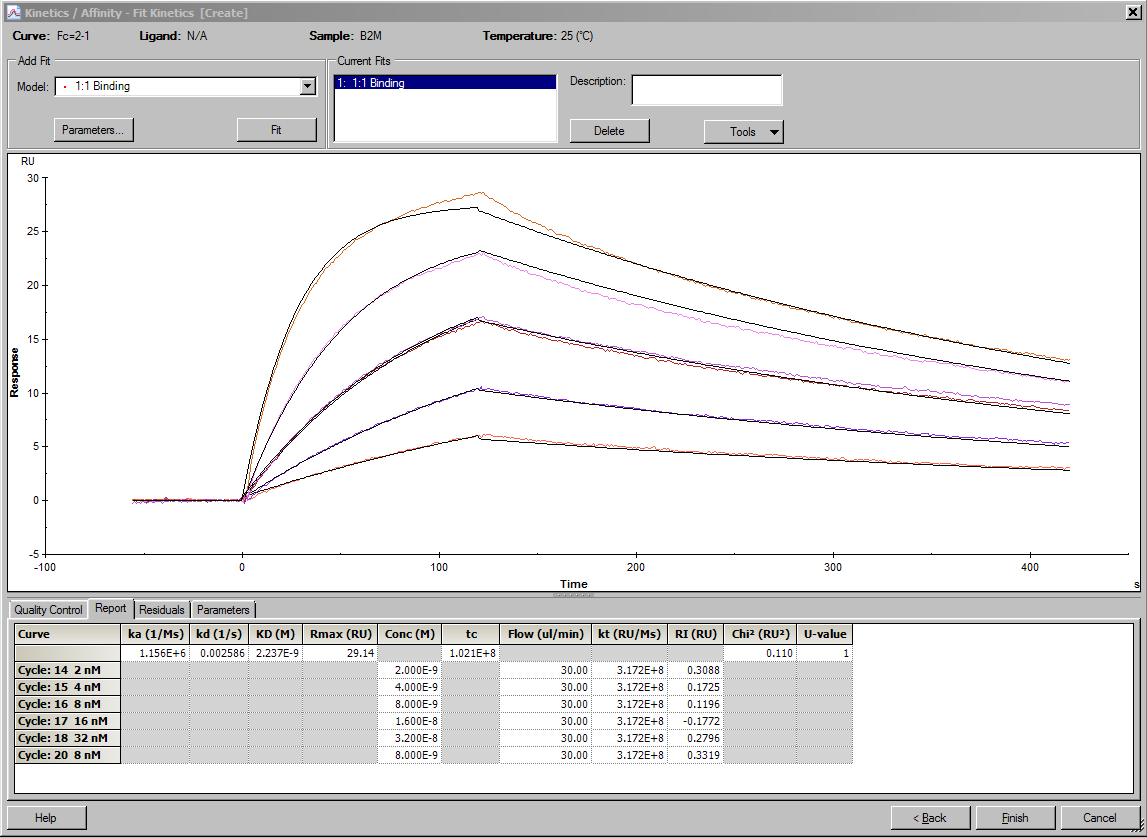 Data quality control  
evaluation
Figure from a MMIC-related publication
IL19/IL-20 receptor interactions and complex stability
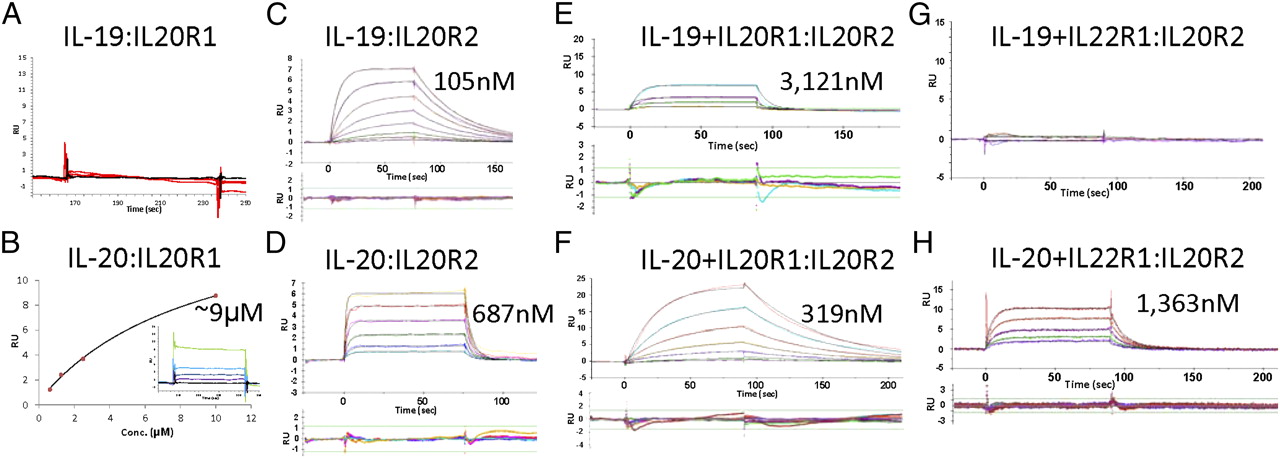 Sensorgram
Schematic representation of SPR
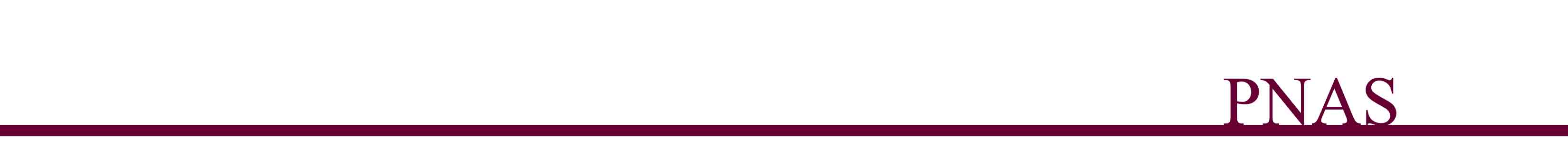 Logsdon N J et al. PNAS 2012;109:12704-12709
Kinetic parameters displayed  within seconds